V E G A S L I D E  P R E S E N T
CLEAN ENERGY LANDSCAPE
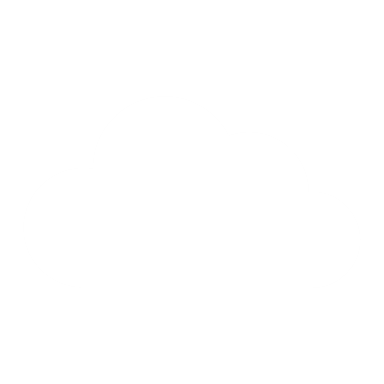 A LONG-TERM SOLUTION FOR HUMANITY
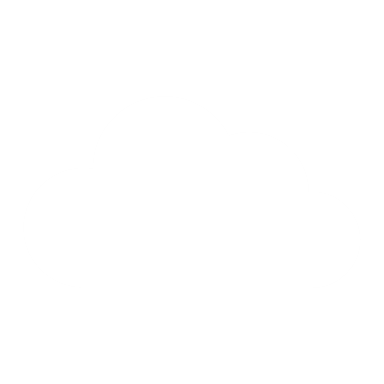 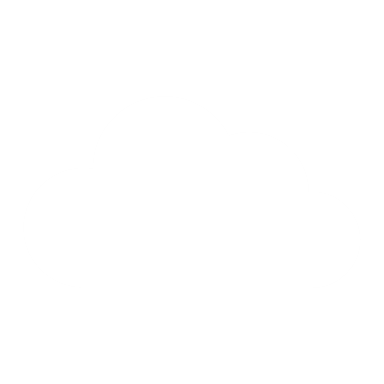 WIND TURBINE
Lorem ipsum dolor sit amet, consectetur adipiscing elit.
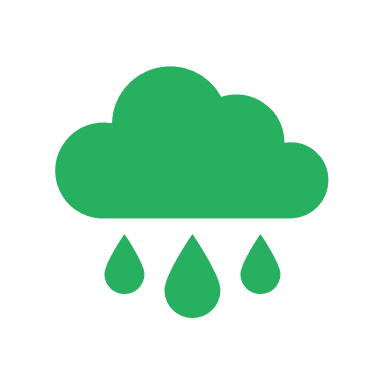 Lorem ipsum dolor sit amet, consectetur adipiscing elit.
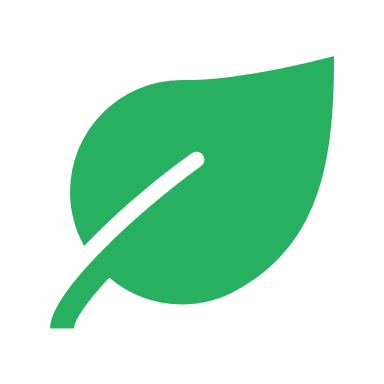 Lorem ipsum dolor sit amet, consectetur adipiscing elit.
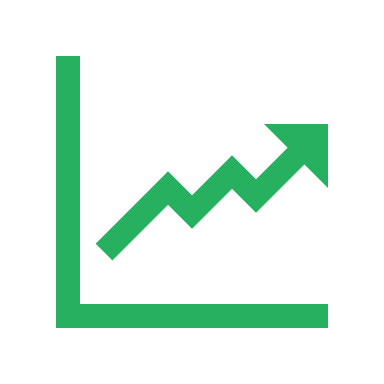 Lorem ipsum dolor sit amet, consectetur adipiscing elit.
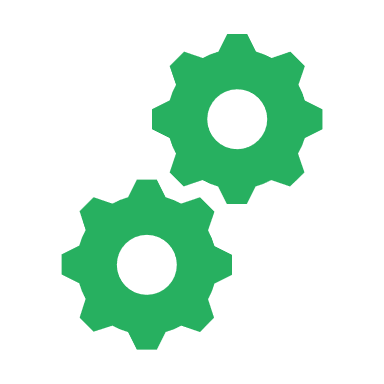 SOLAR PANEL
Lorem ipsum dolor sit amet, consectetur adipiscing elit.
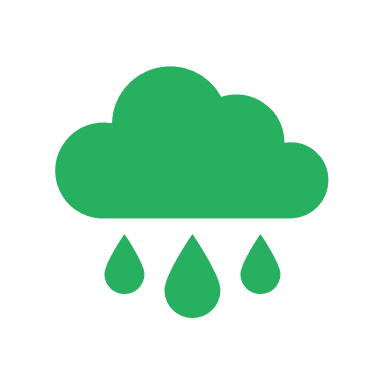 Lorem ipsum dolor sit amet, consectetur adipiscing elit.
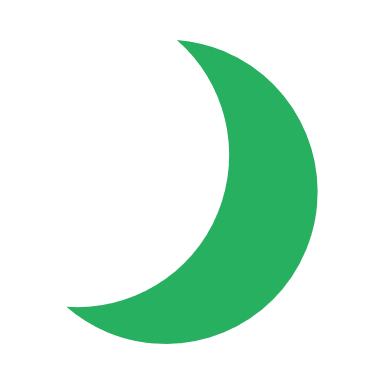 Lorem ipsum dolor sit amet, consectetur adipiscing elit.
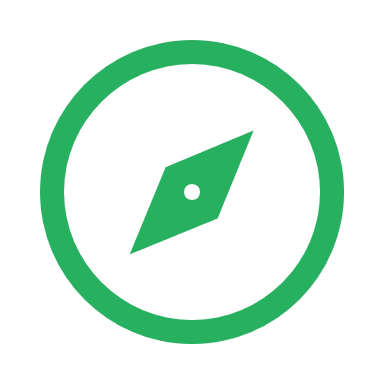 THANK YOU
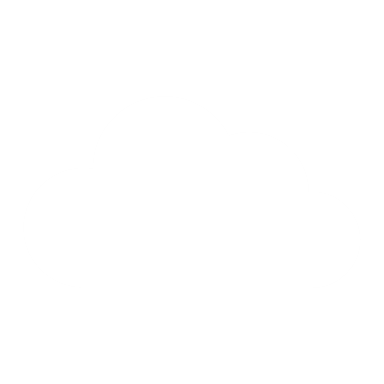 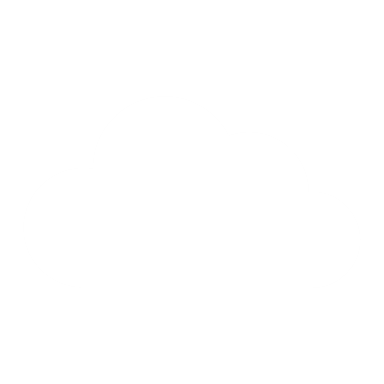 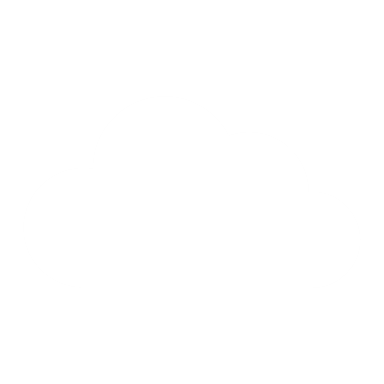